INPUT STATEMENTS
GC 201
Outline
1. Giving values to variables
2. Reading from the keyboard
3. Summary
2
1. GIVING VALUES TO VARIABLES
counter++;
product *= x;
a = b % c;
netSalary = salary – tax;
fail = (grade < 60);
int x = 10;
float y = 12.5f;
double z = 12.5;
boolean fail = false;
char ch = ‘x’;
Initialization
Calculation
Read from keyboard
Standard Input
To input primitive data values, we use the Scanner class.
4 steps are needed to be able to use input primitive:
Step 1:  import the Scanner class:
import Java.util.Scanner;
Step 2 : declaring a reference variable of a Scanner
Scanner read ;   //we named the object read
Note : use any name that follow the identifiers rules
Step 3: creating an instance of the Scanner
read = new Scanner (System.in);
Note : step 2 and 3 can be combined
Step 4: use specific methods to enter data
int x = read.nextInt();
2. READING FROM KEYBOARD
PROGRAM 1 – ACCEPTING INTEGERS
1
2
3
4
5
6
7
8
9
10
11
12
13
14
15
16
17
18
19
20
21
// import necessary libraries
import java.util.*;		// 1:import the Scanner class
public class UserInput1
{
//2: declaring a reference variable of a Scanner
                      //3: creating an instance of the Scanner
   static Scanner console = new Scanner (System.in);
   public static void main (String[] args)
      {
         // Declaration section: to declare needed variables
	int feet;
	int inches;
         // Input section: to enter values of used variables
	System.out.println (“Enter two integers separated by spaces”);
	feet = console.nextInt(); //4: use specific methods to enter data
	inches = console.nextInt(); //will read data from keyboared
         // Processing section: processing statements
         // Output section: display program output
	System.out.println (“feet = “ + feet);
	System.out.println (“inches = “ + inches);
      } // end main
} // end class
5
2. READING FROM KEYBOARD
PROGRAM 1 – ACCEPTING INTEGERS
2
import java.util.*;		 //contains the class Scanner
// instantiate the object console from the class Scanner
 static Scanner console = new Scanner (System.in);
5
6
java.util.* is the name of the package (or library) that contains the class Scanner (used in line 5).
A package is a collection of related classes stored in a file.
The package should be “imported” in order to use the pre-defined class Scanner.
Scanner is a Java class defined in the previously imported package java.util.*.
A class is a non-primitive data type (int, double, etc… are primitive).
console is the object associated with (of type) Scanner.
We say that the object console is an instantiation of the class Scanner.
After this statement, any variable entered through the input device (System.in) uses the object console.
6
2. READING FROM KEYBOARD
PROGRAM 1 – ACCEPTING INTEGERS
13
15
inches = console.nextInt();
System.out.println (“Enter two integers separated by spaces”);
feet = console.nextInt();
14
“Enter two integers separated by spaces” is displayed to the user.
The previous string instructs the user with the program requirement.
This is known as a prompt.
This statement causes the computer to get the input (the value entered by the user) from the keyboard; and stores it in the variable feet.
console.nextInt() is a method associated with the Scanner class. It accepts int values.
If the next input cannot be interpreted as an integer, then the program terminates with a run-time error message indicating an input mismatch.
Examples of invalid integers include 24w5 or 12.50.
Same as the statement in line 14. However, the variable used is inches instead of feet.
7
2. READING FROM KEYBOARD
PROGRAM 1 – ACCEPTING INTEGERS
output
Enter two integers separated by spaces
23   7
feet = 23
inches = 7
The output of Program 1 is shown below.
The numbers in yellow are entered by the user while running the program.
Memory
code
feet
inches
???
???
23
7
8
Common Scanner Methods
2. READING FROM KEYBOARD
PROGRAM  2 – ACCEPTING DOUBLE NUMBERS
1
2
3
4
5
6
7
8
9
10
11
12
13
14
15
16
17
18
// import necessary libraries
import java.util.*;		//contains the class Scanner
public class UserInput2
{
   // instantiate the object input from the class Scanner
   static Scanner input = new Scanner (System.in);
   public static void main (String[] args)
      {
         // Declaration section: to declare needed variables
	double weight;
         // Input section: to enter values of used variables
	System.out.println (“Enter weight>”);
	weight = input.nextDouble();
         // Processing section: processing statements
         // Output section: display program output
	System.out.println (“Weight = “ + weight);
      } // end main
} // end class
10
2. READING FROM KEYBOARD
PROGRAM 2 – ACCEPTING DOUBLE NUMBERS
13
weight = input.nextDouble();
nextDouble() is a method associated with the class Scanner. It accepts values that can be interpreted as a double type.
Integers may be interpreted as a double type.
 A .0 is added to the integer.
If the next input cannot be interpreted as a double, then the program terminates with a run-time error message indicating an input mismatch.
Examples of invalid double include 24w5 or 2e10.
11
2. READING FROM KEYBOARD
PROGRAM 2 – ACCEPTING DOUBLE NUMBERS
1
2
3
1
2
3
Enter weight >
113.6
Weight = 113.6
Enter weight >
113
Weight = 113.0
The output of Program 2 is as follows:
Line 1 prompts the user with the program requirement.
Line 2 of the above figure represents the user input.
This is another sample run of Program 2:
Note that the user entered an integer number (without decimal point).
However, nextDouble() interpreted it as a double number.
Therefore, a .0 is added to the number.
12
2. READING FROM KEYBOARD
PROGRAM  3 – ACCEPTING STRINGS
1
2
3
4
5
6
7
8
9
10
11
12
13
14
15
16
17
18
19
// import necessary libraries
import java.util.*;		//contains the class Scanner
public class UserInput3
{
   // instantiate the object read from the class Scanner
   static Scanner read  = new Scanner (System.in);
   public static void main (String[] args)
      {
         // Declaration section: to declare needed variables
	String firstName, lastName;
         // Input section: to enter values of used variables
	System.out.println (“Enter first & last names separated by spaces”);
	firstName =  read.next();
	lastName =  read.next();
         // Processing section: processing statements
         // Output section: display program output
	System.out.println (“Name = “ + firstName + “ “ + lastName);
      } // end main
} // end class
13
2. READING FROM KEYBOARD
PROGRAM 3 – ACCEPTING STRINGS
13
14
firstName = read.next();
   lastName = read.next();
next() is a method associated with the Scanner class. It accepts values that can be interpreted as a String type.
Numbers are accepted but interpreted as String type.
14
2. READING FROM KEYBOARD
PROGRAM 3 – ACCEPTING STRINGS
1
2
3
Enter first & last names separated by spaces
Mariam      A/Azim
Name = Mariam A/Azim
The output of Program 3 is as follows:
Line 1 prompts the user with the program requirement.
Line 2 of the above figure represents the user input.
The value of the String ends whenever read.next() encounters a space.
Note that the first and last names are separated by 5 spaces in the user input. 
However, they are separated by a single space in the output. This is because read.next() ignores spaces entered by the user. However, line 3 of the output obeys the format of the output statement in line 17 of the program.
15
2. READING FROM KEYBOARD
PROGRAM  4 – ACCEPTING LINES
1
2
3
4
5
6
7
8
9
10
11
12
13
14
15
16
17
18
// import necessary libraries
import java.util.*;		//contains the class Scanner
public class UserInput4
{
   // instantiate the object line from the class Scanner
   static Scanner  line  = new Scanner (System.in);
   public static void main (String[] args)
      {
         // Declaration section: to declare needed variables
	String message;
         // Input section: to enter values of used variables
	System.out.println (“Enter a message”);
	message =   line.nextLine();
         // Processing section: processing statements
         // Output section: display program output
	System.out.println (“Message = “ + message);
      } // end main
} // end class
16
2. READING FROM KEYBOARD
PROGRAM 4 – ACCEPTING LINES
13
message = line.nextLine();
nextLine() is a method associated with the Scanner class. It receives the next input as a String until the end of the line.
nextLine() reads the newline character (Enter), but does not store it as part of the string.
nextLine() is used when the input data includes spaces. In contrast,  next() ignores space characters.
17
2. READING FROM KEYBOARD
PROGRAM 4 – ACCEPTING LINES
1
2
3
Enter a message
Please follow the instructions written below
Message = Please follow the instructions written below
The output of Program 4 is as follows:
Line 1 prompts the user with the program requirement.
Line 2 of the above figure represents the user input.
line.nextLine() stores all line 2 shown in the above figure in the variable message.
Remember that message is of type String.
18
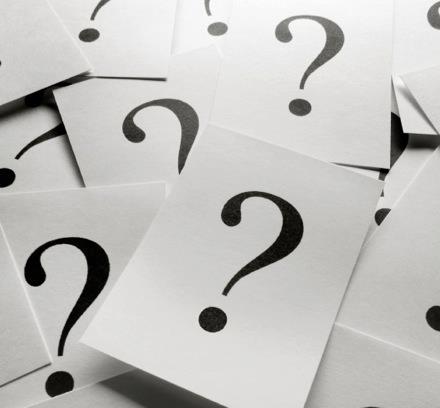 Self-Check Exercises (1)
Write a program that gets an integer value and prints its double.
Write a program that gets a string and prints it concatenated with itself.
Write a program that gets a character value and prints it concatenated with itself.
19
W3.2 Input Statements